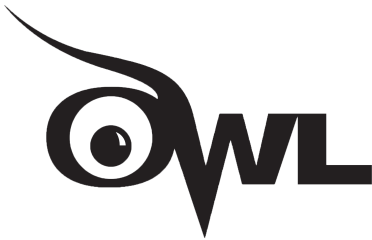 MLA 8th Edition Formatting 
and 
Style Guide: 

In-Text Citations: 
The Basics
Adapted from the Purdue Online Writing Lab 

for 

Santa Ana College
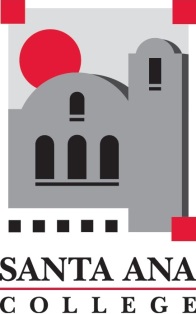 After this Workshop I Will…
Understand the basic elements required to incorporate in-text citations in an MLA documented research assignment 
Understand the relationship to and the importance of in-text citations to a Works Cited page in a research assignment 
Know what information I should and should not cite
Know the different ways that I can create in-text citations
Know what plagiarism is and how to avoid it  
Search for information regarding MLA in-text citations by using the OWL at Purdue
Use Microsoft Word to create my own properly formatted MLA paragraph, essay, and research paper
In-Text Citations: the Basics
An in-text citation is a brief reference in your text that indicates the source you consulted. 
It should direct readers to the entry in your works-cited list for that source.
It should provide the citation information without interrupting your own text.
In general, the in-text citation will be the author’s last name (or abbreviated title) with a page number enclosed in parentheses.
[Speaker Notes: Basic In-Text Citation Rules

The source information in a parenthetical citation should direct readers to the source’s entry in the works-cited list.

The in-text citation should be placed, if possible, where there is a natural pause in your text. If the citation refers to a direct quotation, it should be placed directly following the closing quotation mark.

Any source information that you provide in-text must correspond to the source information on the works-cited page. More specifically, whatever signal word or phrase you provide to your readers in the text, must be the first thing that appears on the left-hand margin of the corresponding entry in the works-cited list (so the author’s last name or the title, usually, with no punctuation in between)]
What Should I Cite?
Did you:
Look at or speak to a source? (Google, website, professor, book, magazine, YouTube, etc.) 
If you said “yes” to this question, you should include an in-text citation. 
Ask yourself: 
Is this information something most people would know?
If you answer “no” to this question, you should include an in-text citation.
When in doubt, CITE!
What is Common Knowledge?
Broadly speaking, common knowledge refers to information that the average, educated reader would accept as reliable without having to look it up. This includes:

Information that most people know, such as Earth is the third planet from the sun or that Barack Obama was the first American of mixed race to be elected president.

Information shared by a cultural or national group, such as the names of famous heroes or events in the nation’s history that are remembered and celebrated.

However, what may be common knowledge in one culture, nation, academic discipline, or peer group may not be common knowledge in another.
When in doubt, CITE!
“What is Common Knowledge?” Academic Integrity at MIT: A Handbook for Students, 	integrity.mit.edu/handbook/citing-	your-sources/what-common-knowledge. Accessed 17 Aug. 2018.
[Speaker Notes: Instructors are encouraged to take questions from students here in regards to what is or what is not common knowledge. You might begin this discussion with questions like, “What are some things that would be considered common knowledge in an English 101 class?” or “What are some things that would be considered common knowledge in an Biology 101 class?”]
Where Should I Cite?
Summaries, paraphrases, and direct quotations require citations within the text of your papers. 
Without including citations in these circumstances, students risk plagiarism.
Plagiarism is presenting the ideas or exact words from a source as your own without proper citation.
To avoid plagiarism, be sure to use the citation style required by your professor.
[Speaker Notes: Instructors should clarify what paraphrasing is; if students have changed the words in a quote they must cite the source from which they are paraphrasing.]
How Should I Cite?
Signal Phrases and Parentheticals
Information which is borrowed or quoted directly from a source will require a signal phrase, a parenthetical, or both if the source uses page numbers. 
A signal phrase is used to set up or lead into quoted or borrowed information. Some examples include:
The author notes “...” 
“…” writes the director, Howard Hughes. 
Witnesses claimed “…”
Evidence in a study by Purdue University concludes “…”
How Should I Cite?
Signal Phrases and Parentheticals
A parenthetical ends a sentence that contains borrowed information or direct quotes. 
The type of source and information available indicate what will be included in a parenthetical but will always correspond exactly with the first element listed on the Works Cited page.
Parentheticals include:
Source’s author’s last name, if available
(Twain)
Source’s page number, if available
(Twain 22)
Source’s title if there is no known author
(“Painting Fences: A Tall Tale”)
Author-Page Style
In-text Example:

Wordsworth stated that Romantic poetry was marked by a “spontaneous overflow of powerful feeling” (263). 

Romantic poetry is characterized by the “spontaneous overflow of powerful feelings” (Wordsworth 263). 

Wordsworth extensively explored the role of emotion in the creative process (263).
Works Cited Entry:

Wordsworth, William. Lyrical Ballads. Oxford UP, 1967.
[Speaker Notes: In-Text Citations: Author-Page Style

MLA format follows the author-page method of in-text citation. This means that the author's last name and the page number(s) from which the quotation or paraphrase is taken must appear in the text, and a complete reference should appear in your works-cited page. The author's name may appear either in the sentence itself or in parentheses following the quotation or paraphrase, but the page number(s) should always appear in the parentheses, not in the text of your sentence.

The both citations in the in-text examples on this slide, (263) and (Wordsworth 263), tell readers that the information in the sentence can be located on page 263 of a work by the author, William Wordsworth. If readers want more information about this source, they can turn to the works-cited list, where, under Wordsworth, they would find the information in the corresponding entry also shown on this slide.]
Print Source with Author
If the essay provides a signal word or phrase—usually the author’s last name—the citation does not need to also include that information.
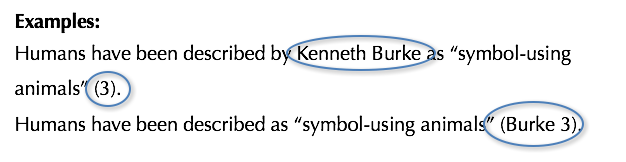 Works Cited Entry:
Burke, Kenneth. Language as Symbolic Action: Essays on Life, 	Literature, and Method. U of California P, 1966.
[Speaker Notes: In-text Citations for Print Sources with Known Author

For print sources like books, magazines, scholarly journal articles, and newspapers, provide a signal word or phrase (usually the author’s last name) and a page number. If you provide the signal word/phrase in the sentence, you do not need to include it in the parenthetical citation. These examples must correspond to an entry that begins with Burke, which will be the first thing that appears on the left-hand margin of an entry in the works-cited list (as noted in the corresponding entry on this slide). See comments from previous slide.]
With Unknown Author
How to cite a work with no known author:
We see so many global warming hotspots in North America likely because this region has “more readily accessible climatic data and more comprehensive programs to monitor and study environmental change. . .” (“Impact of Global Warming” 6).
Corresponding Entry in the List of Works Cited:
“The Impact of Global Warming in North America.” Global  Warming: Early Signs. 	Penguin Press, 1999.
[Speaker Notes: In-text Citations for Print Sources with No Known Author

When a source has no known author, use a shortened title of the work instead of an author name. Place the title in quotation marks if it's a short work (e.g. articles) or italicize it if it's a longer work (e.g. plays, books, television shows, entire websites) and provide a page number.

In this example, since the reader does not know the author of the article, an abbreviated title of the article appears in the parenthetical citation which corresponds to the full name of the article which appears first at the left-hand margin of its respective entry in the works-cited list. Thus, the writer includes the title in quotation marks as the signal phrase in the parenthetical citation in order to lead the reader directly to the source on the works-cited page. See comments from previous slide.]
Other In-Text Citations
Work by Multiple Authors
In-text Examples:
Smith et al. argues that tougher gun control is not needed in the United States (76).

The authors state, “Tighter gun control in the United States erodes Second Amendment rights” (Smith et al. 76).
A 2016 study suggests that stricter gun control in the United States will significantly prevent accidental shootings (Strong and Ellis 23).
[Speaker Notes: Citing a Work by Multiple Authors

If the entry in the works-cited list begins with the names of two authors, include both last names in the in-text citation, connected by and.
If the source has three or more authors, the entry in the works-cited list should begin with the first author’s name followed by et al. The in-text citation should follow suit.]
Other In-Text Citations
Sources without page numbers
In-text Example:
Disability activism should work toward “creating a habitable space for all beings” (Garland-Thomson).

Corresponding Works Cited Entry:

Garland-Thomson, Rosemarie. “Habitable Worlds.” Critical Disability 
     Studies Symposium. Feb. 2016, Purdue University, Indiana.  
     Address.
[Speaker Notes: When a source has no page numbers or any other kind of part number, no number should be given in a parenthetical citation. Do not count unnumbered paragraphs, pauses, or other parts. This is an example of how to cite a direct quotation from an oral address.]
Formatting Short Quotations in Prose
Short prose quotations
In-text Example:

According to Foulkes's study, dreams may express “profound aspects of personality” (184).
Is it possible that dreams may express “profound aspects of personality” (Foulkes 184)?
[Speaker Notes: Short Quotations
If a prose quotation runs no more than four lines and requires no special emphasis, put it in quotation marks and incorporate it into the text.. Provide the author and specific page citation in the text, and include a complete entry in the works-cited page. Punctuation marks such as periods, commas, and semicolons should appear after the parenthetical citation. Question marks and exclamation points should appear within the quotation marks if they are a part of the quoted passage but after the parenthetical citation if they are a part of your text.]
Formatting Long Quotations in Prose: Block Quotes
Quotes longer than four lines become block quotes 

In-text Example:
Nelly Dean treats Heathcliff poorly and dehumanizes him throughout her narration:
	They entirely refused to have it in bed with them, or even in their 	room, 	and I had no more sense, so, I put it on the landing of the stairs, hoping 	it would be gone on the morrow. By chance, or else attracted by hearing 	his voice, it crept to Mr. Earnshaw's door, and 	there he found it on 	quitting his chamber. Inquiries were made as to how it got there; I was 	obliged to confess, and in recompense for my cowardice and inhumanity 	was sent out of the house. (Bronte 78)
[Speaker Notes: In quotations that are five or more lines of text, start the quotation on a new line, with the entire quote indented half an inch from the left margin; maintain double-spacing. Do not indent the first line an extra amount or add quotation marks not present in the original. Use a colon to introduce the quotation (unless your introductory wording does not require punctuation). Your parenthetical citation should come after the closing punctuation mark.]
Adding/Omitting Words
In-Text Example for Adding Words:
Jan Harold Brunvand, in an essay on urban legends, states, “Some individuals [who retell urban legends] make a point of learning every rumor or tale” (78). 

In-Text Example for Omitting Words:
In an essay on urban legends, Jan Harlod Brunvand notes that “some individuals make a point of learning every recent rumor or tale. . . and in short time a lively exchange of details occurs” (78).
[Speaker Notes: Adding or Omitting Words In Quotations

If you add a word or words in a quotation, you should put brackets around the words to indicate that they are not part of the original text. This is illustrated in the first example on this slide.

If you omit a word or words from a quotation, you should indicate the deleted word or words by using ellipsis marks, which are three periods ( . . . ) preceded and followed by a space. Please note that brackets are not needed around ellipses unless adding brackets would clarify your use of ellipses. This is illustrated in the second example on this slide.]
Where do I go to Review or Learn More?
The best open (free) source with information about MLA in-text citations is the Online Writing Lab from Purdue University, more commonly known as OWL.

Their website can be accessed through the url: https://owl.purdue.edu/owl/purdue_owl.html
Where do I go to Review or Learn More?
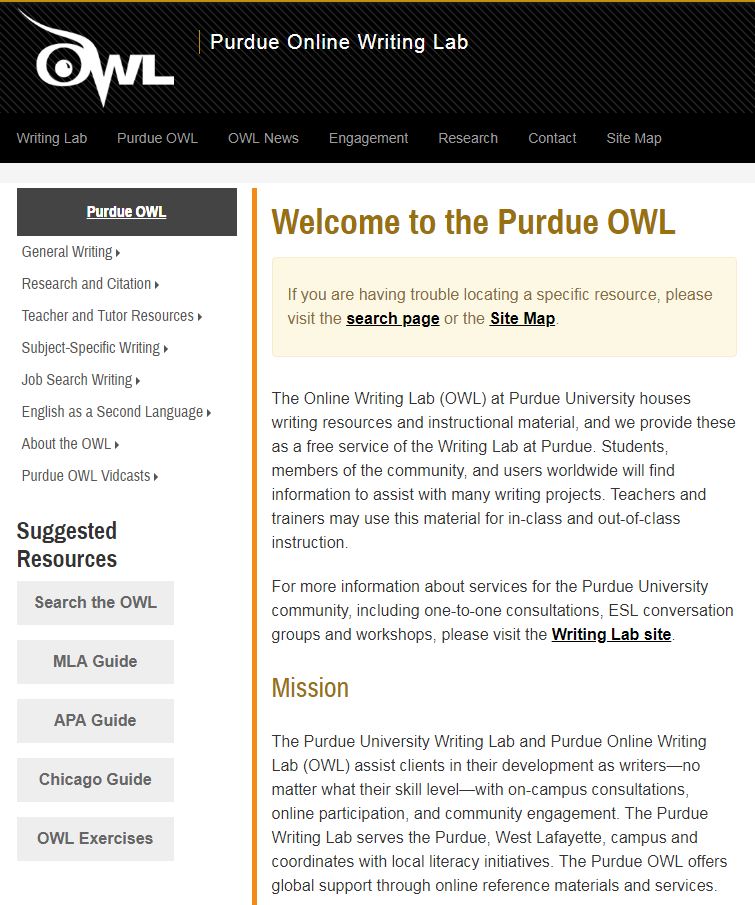 Choose “The Purdue Online Writing Lab”
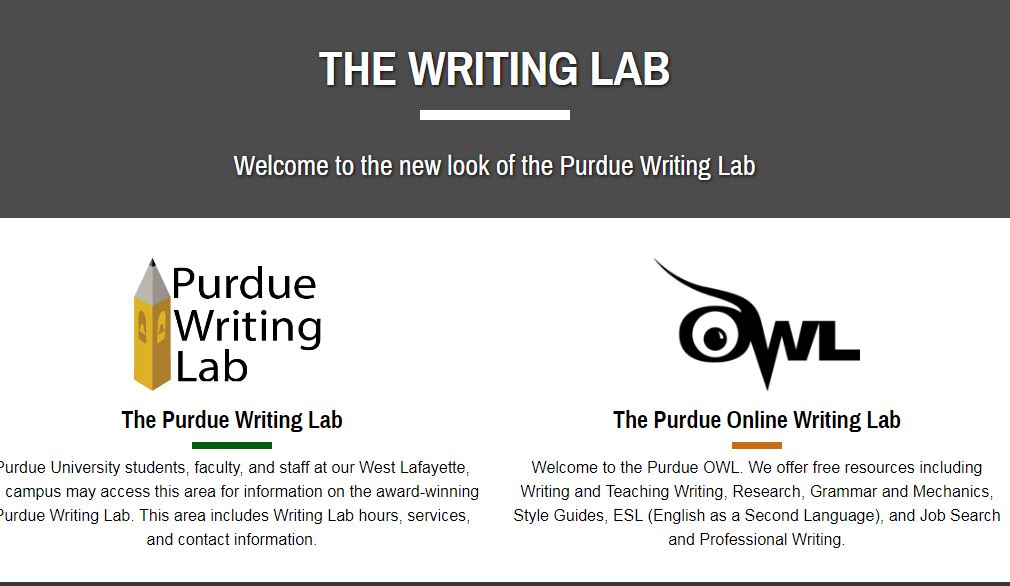 Next, select “MLA Guide” and then “General Format” under the “MLA Formatting and Style Guide” menu.
Where do I go to Review or Learn More?
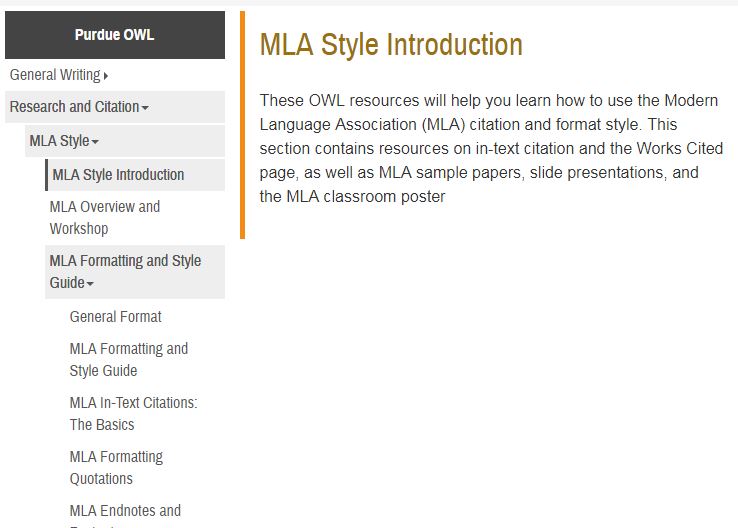 Click on the MLA Formatting and Style Guide.
Select the “MLA In-Text Citations: The Basics” from the dropdown menu for more details about using in-text citations.
Now You…
Understand the basic elements required to incorporate in-text citations in an MLA documented research assignment 
Understand the relationship to and the importance of in-text citations to a Works Cited page in a research assignment
Know what information you should and should not cite
Know the different ways that you can create in-text citations
Know what plagiarism is and how to avoid it
Can search for information regarding MLA in-text citations by using the OWL at Purdue
Can use Microsoft Word to create your own properly formatted MLA paragraph, essay, and research paper.
Works Cited
“What is Common Knowledge?” Academic Integrity at MIT: A 	Handbook for Students, 	integrity.mit.edu/handbook/citing-	your-sources/what-	common-knowledge. Accessed 17 Aug. 2018. 
The Purdue OWL Family of Sites. The Writing Lab and OWL at 	Purdue and Purdue U, 2008, owl.english.purdue.edu/owl. 	Accessed 17 Aug. 2018.